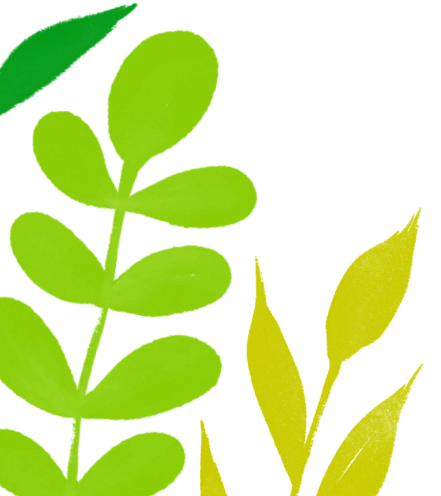 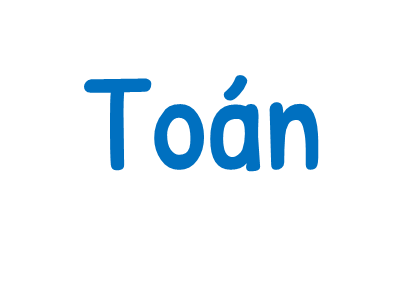 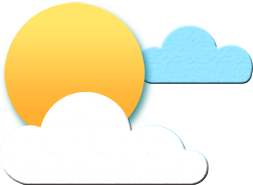 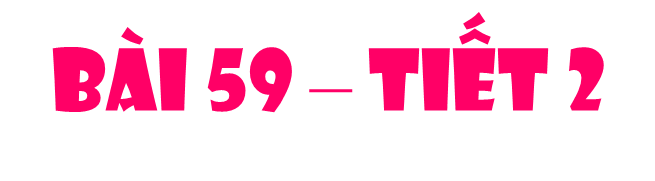 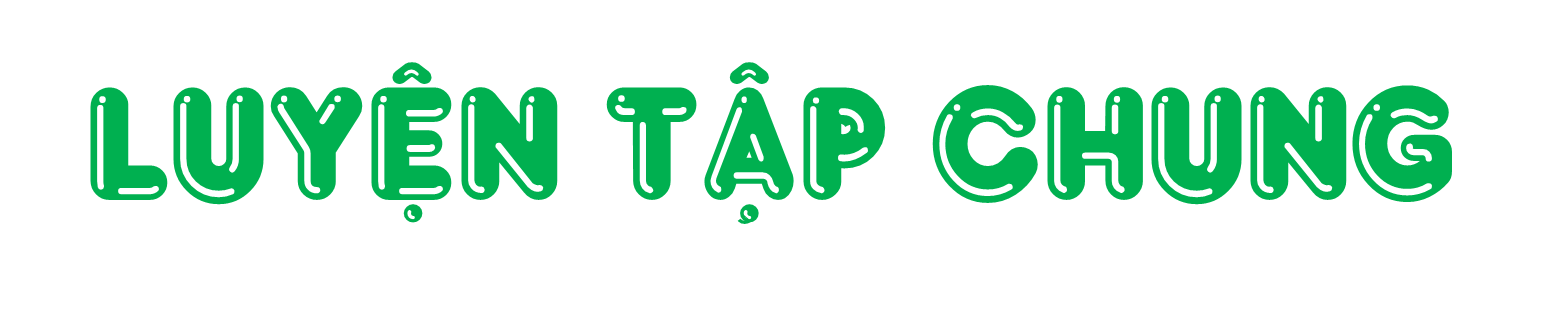 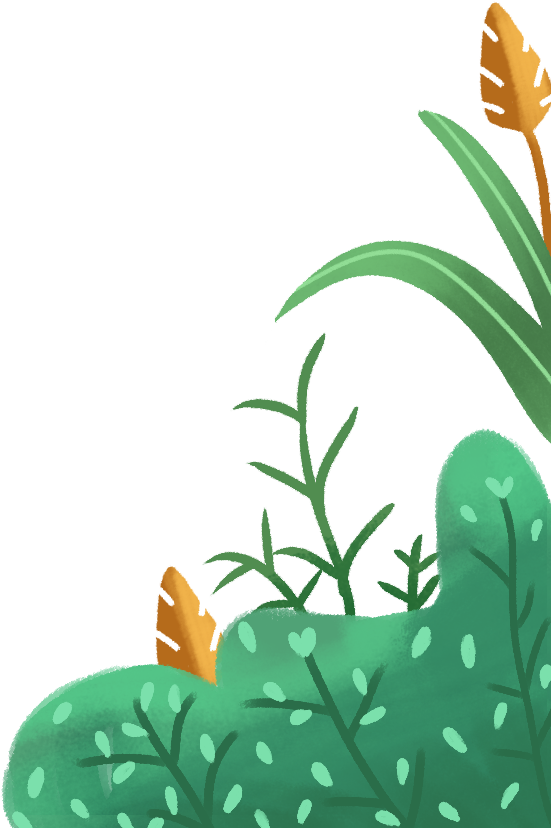 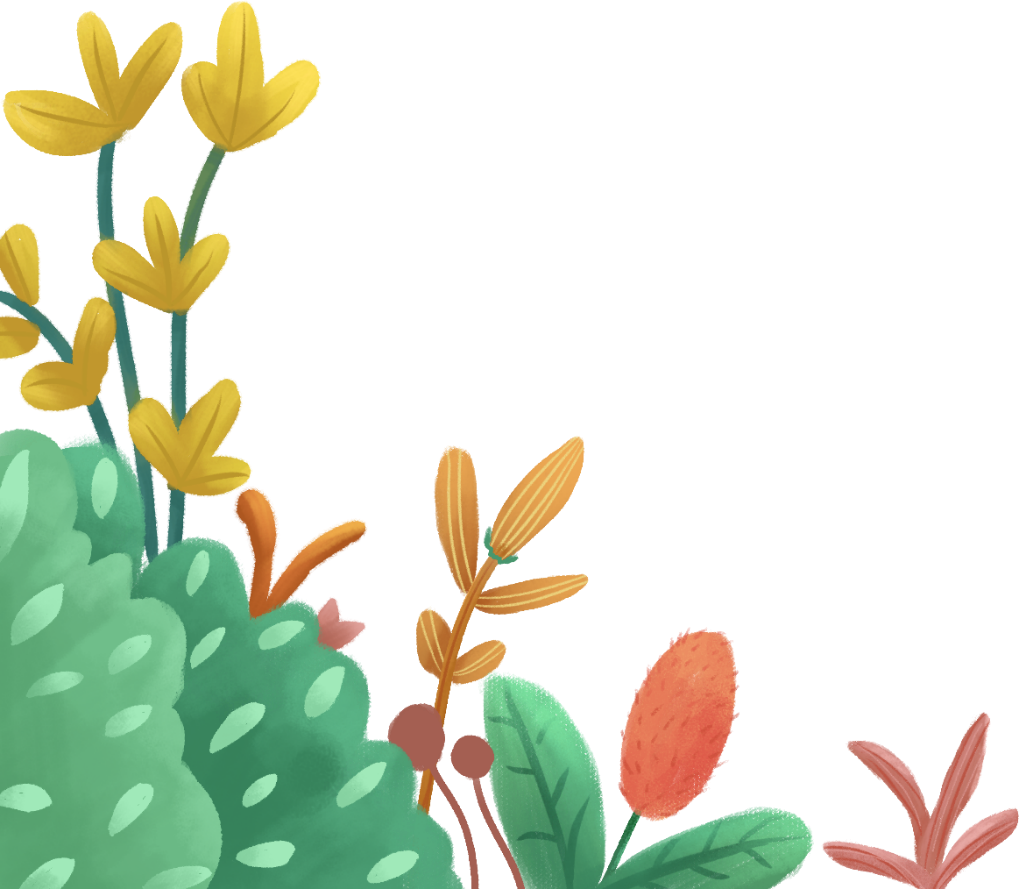 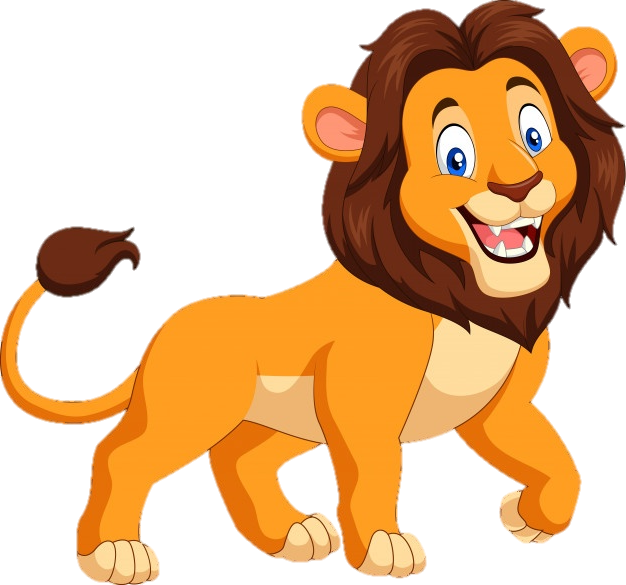 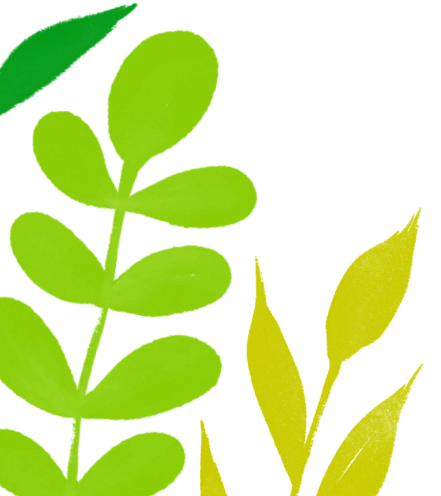 Chào mừng các bạn đến với khu rừng tri thức!
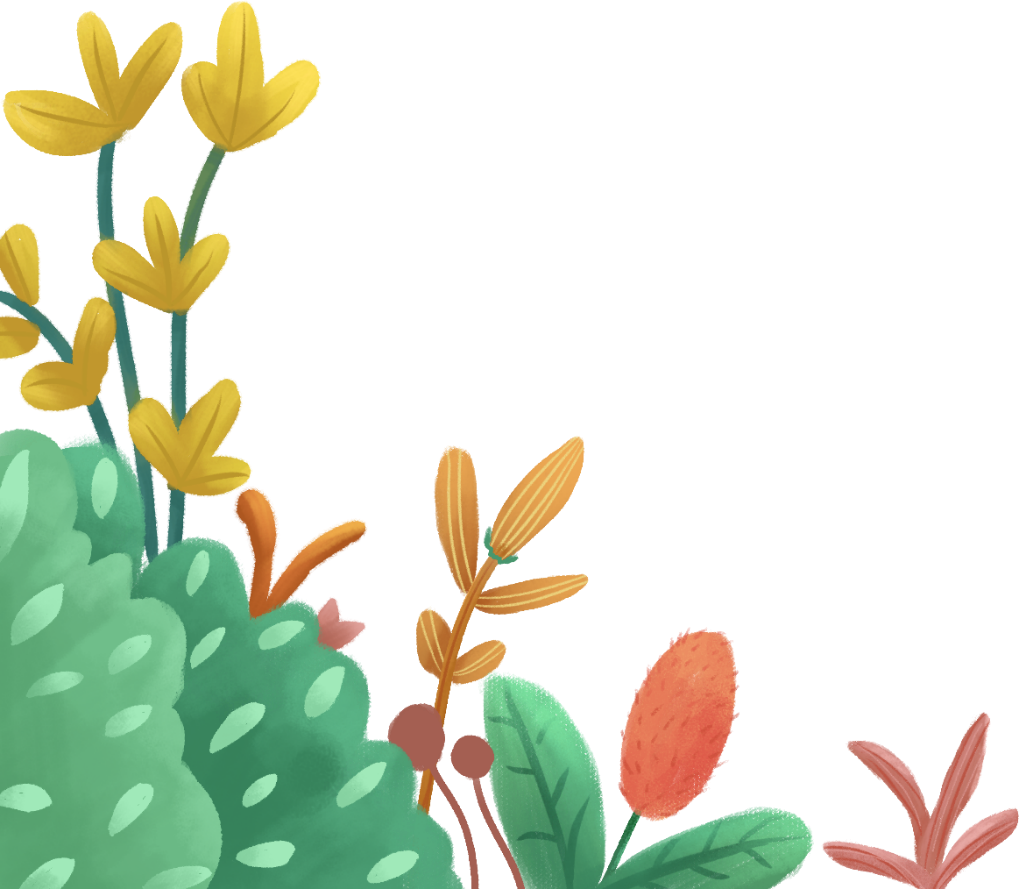 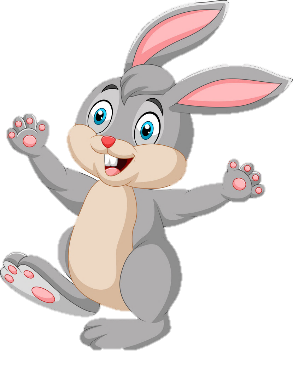 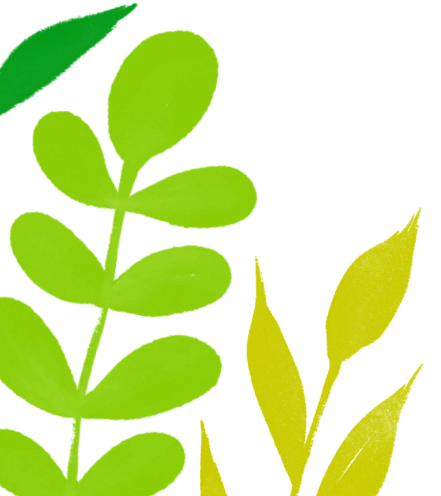 Hãy cùng tới thăm lãnh thổ của từng loài vật nhé
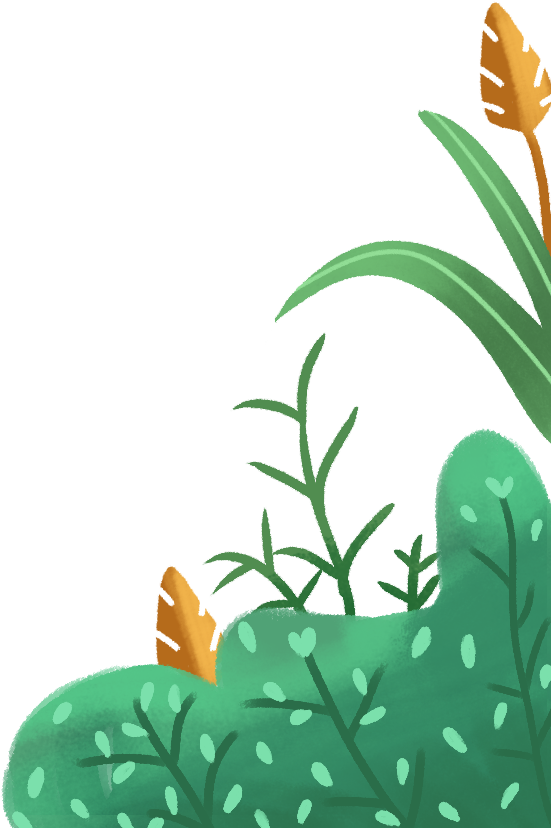 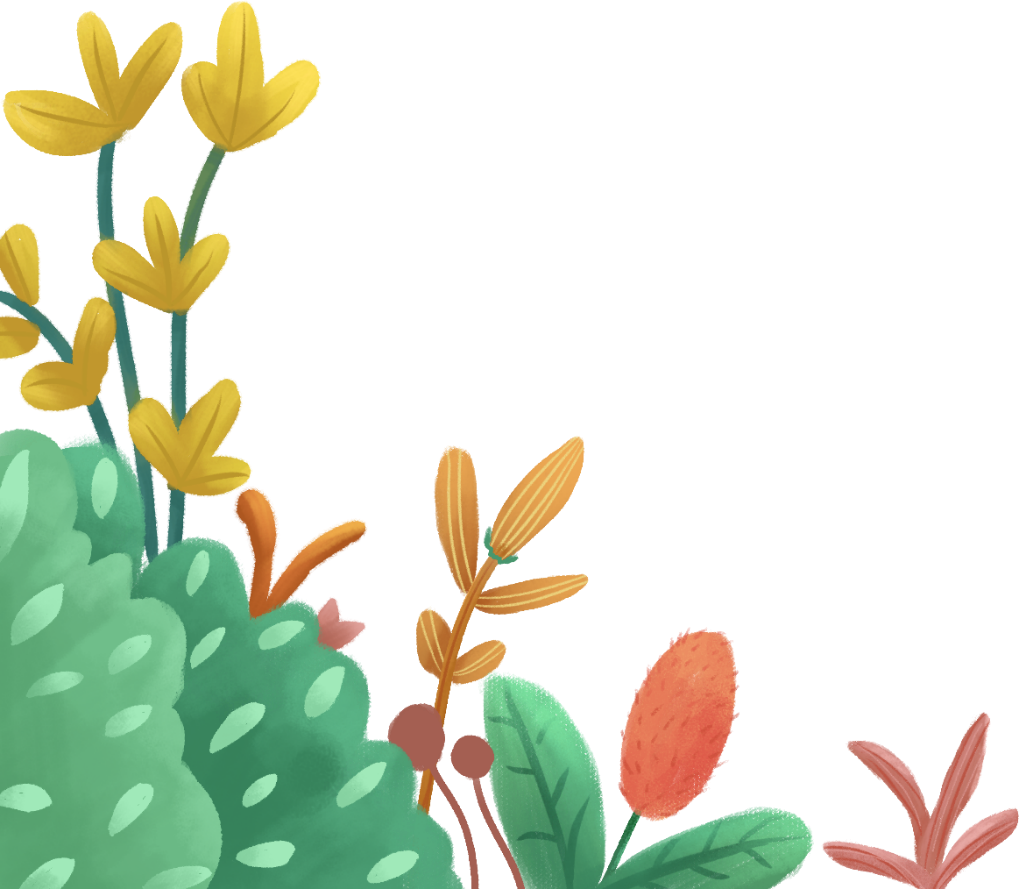 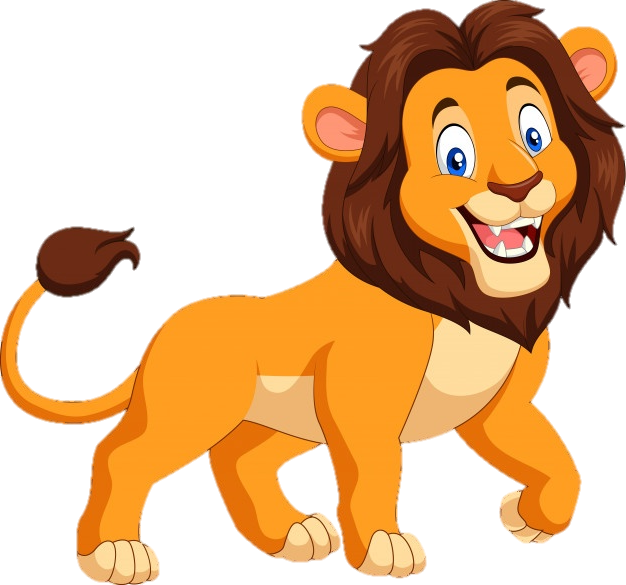 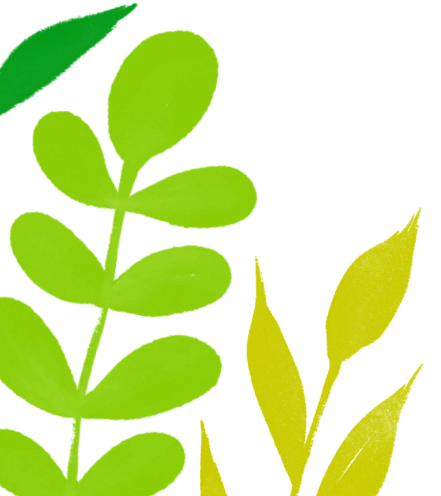 ·
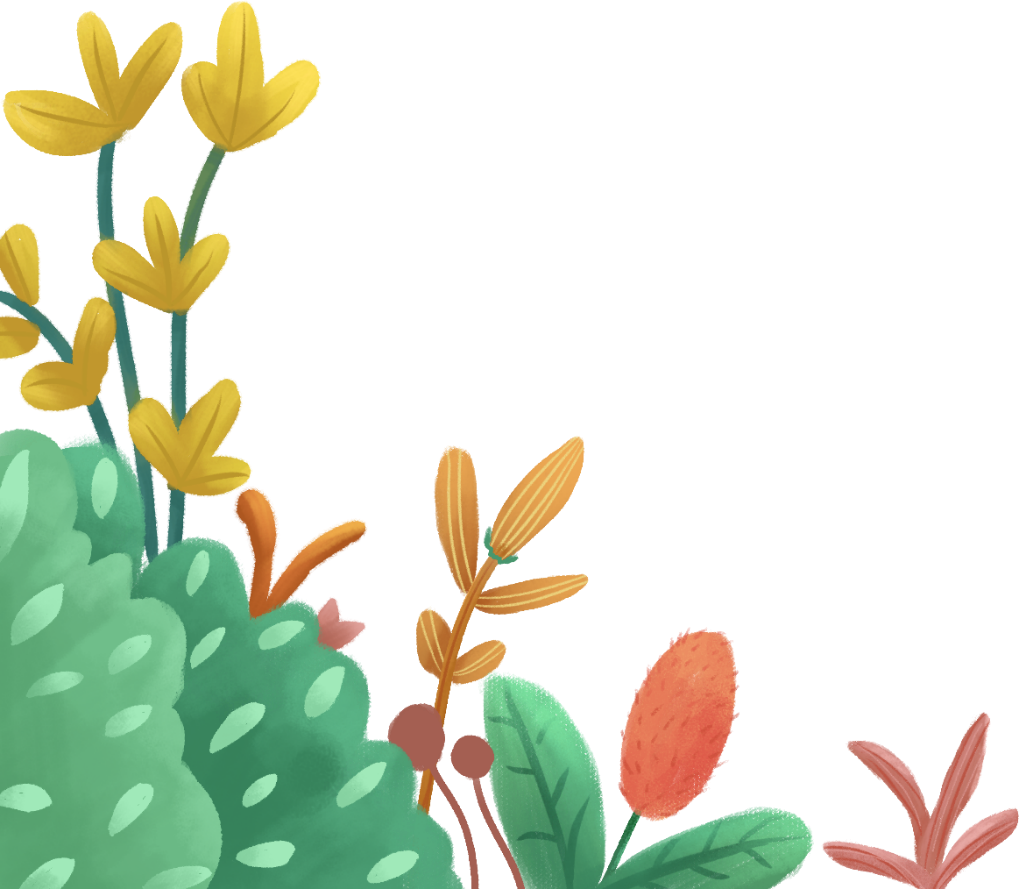 ·
Mời các bạn thăm lãnh thổ của loài Sư tử mình nhé! Đầu tiên hãy giúp mình giải bài toán số 1
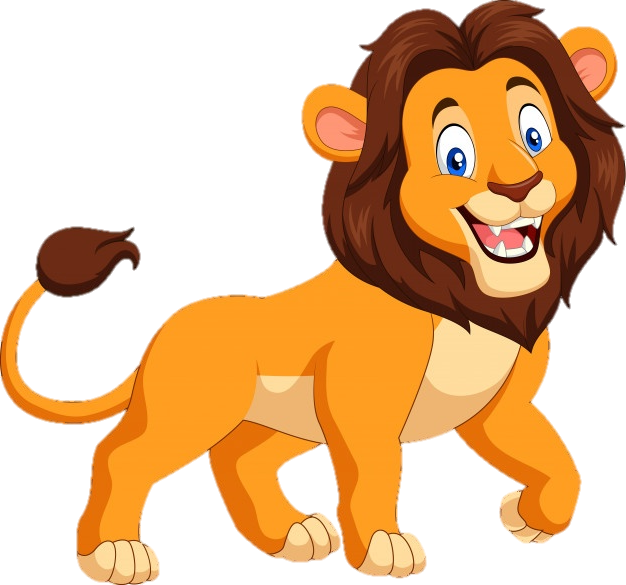 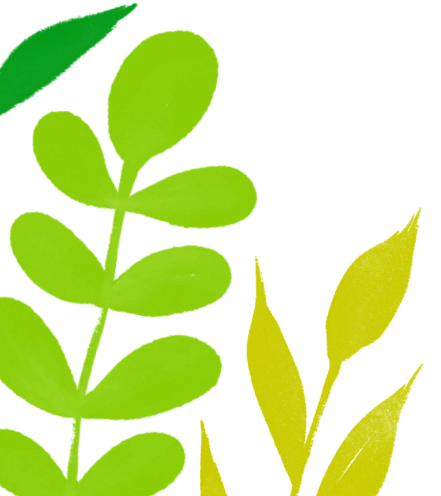 1
Quy đồng mẫu số các phân số.
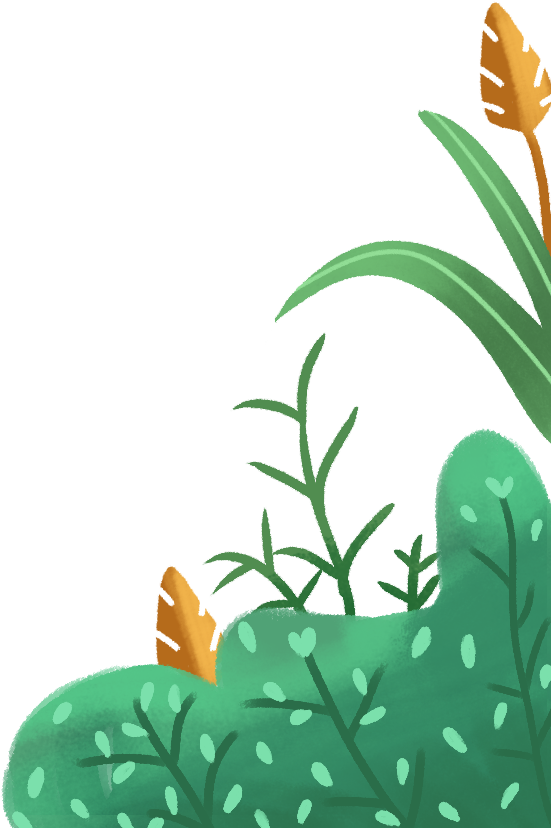 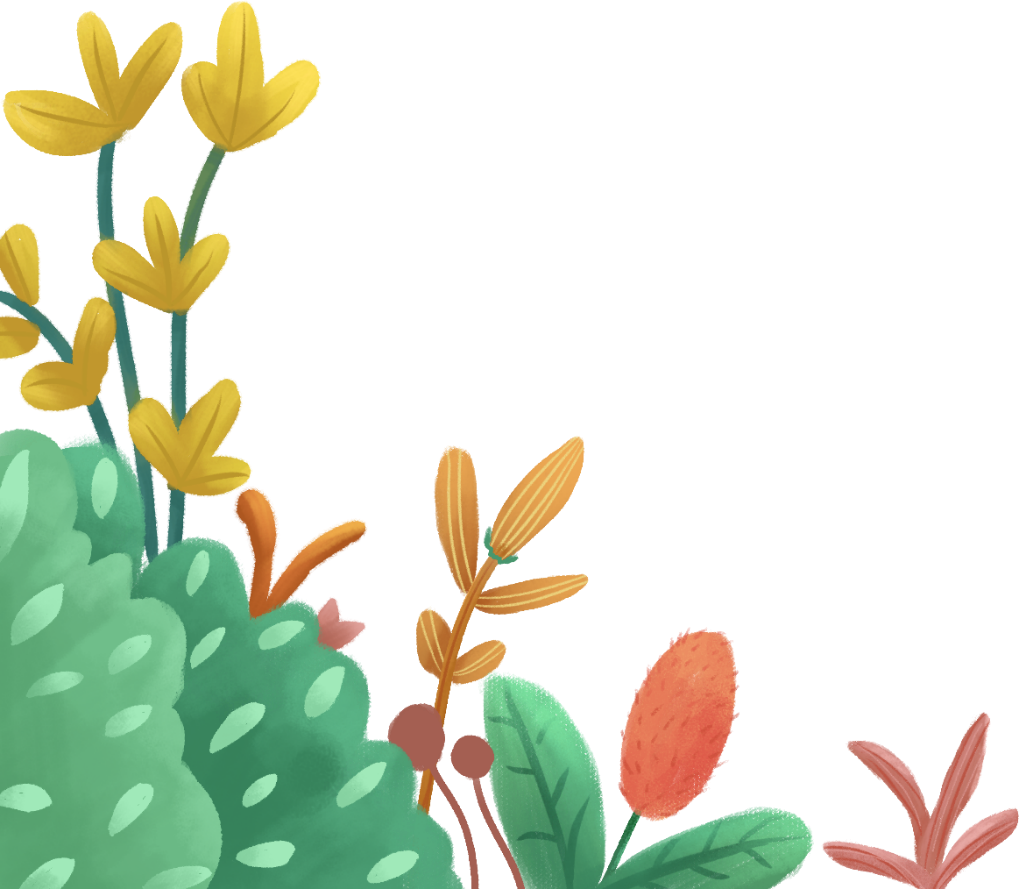 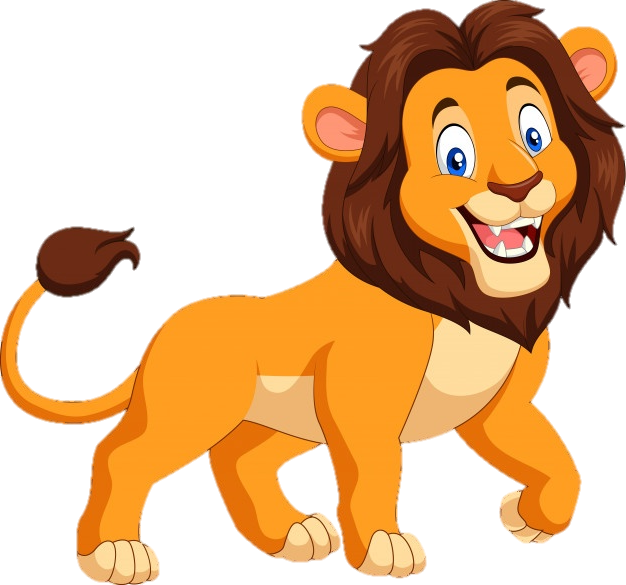 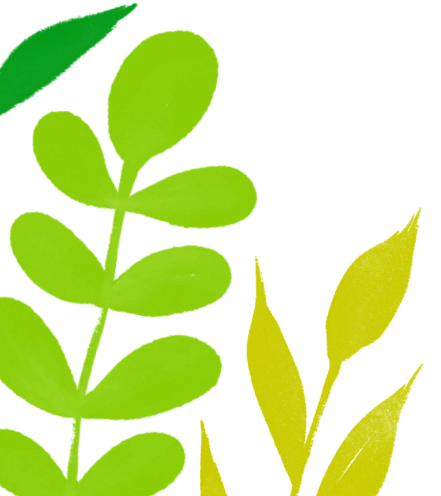 Tiếp theo, hãy giúp voi giải bài tập 2 để đến thăm nhà Voi nhé
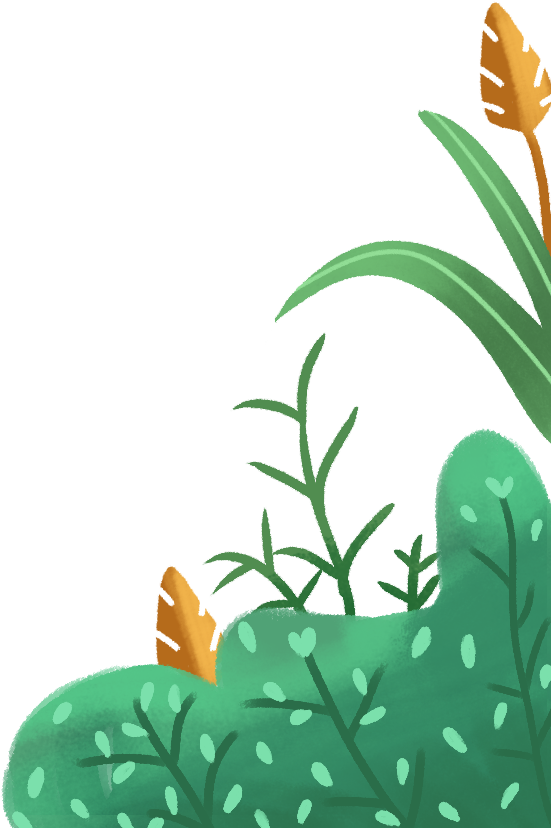 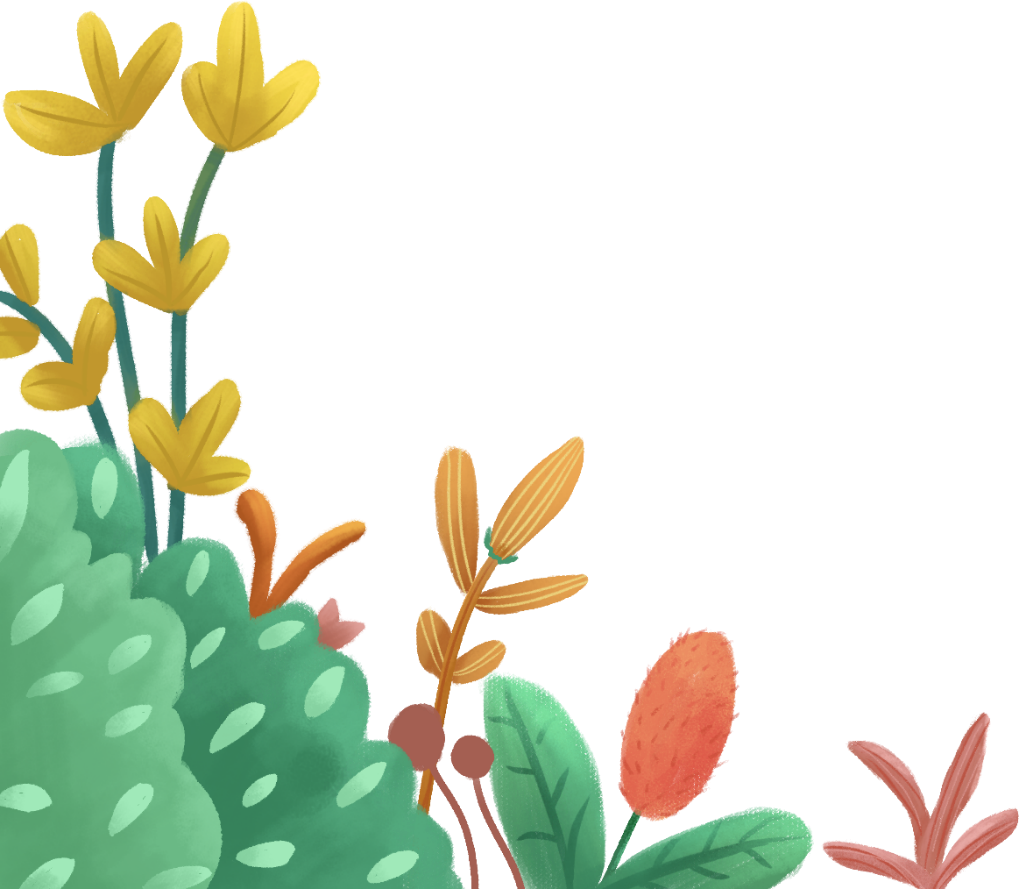 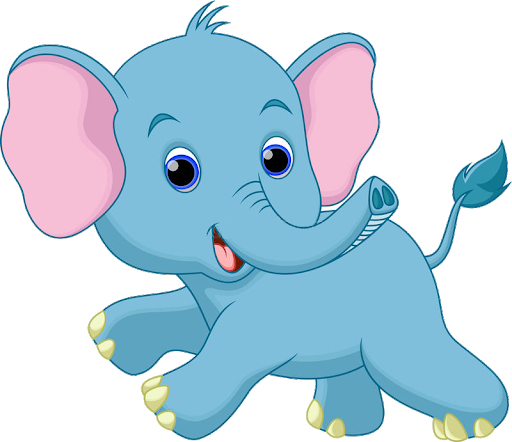 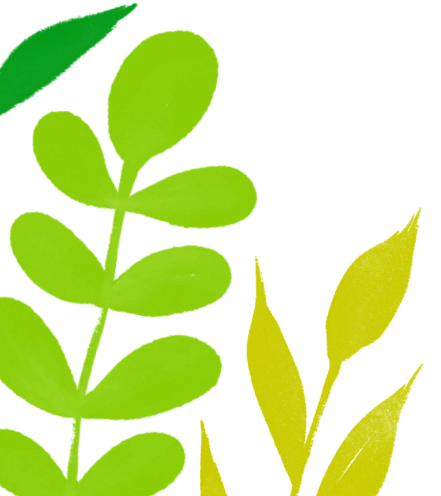 2
Quy đồng mẫu số các phân số.
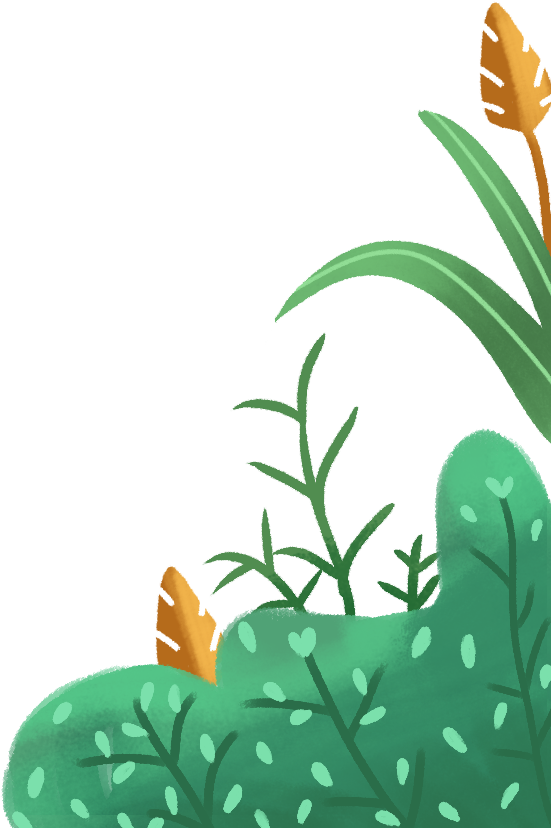 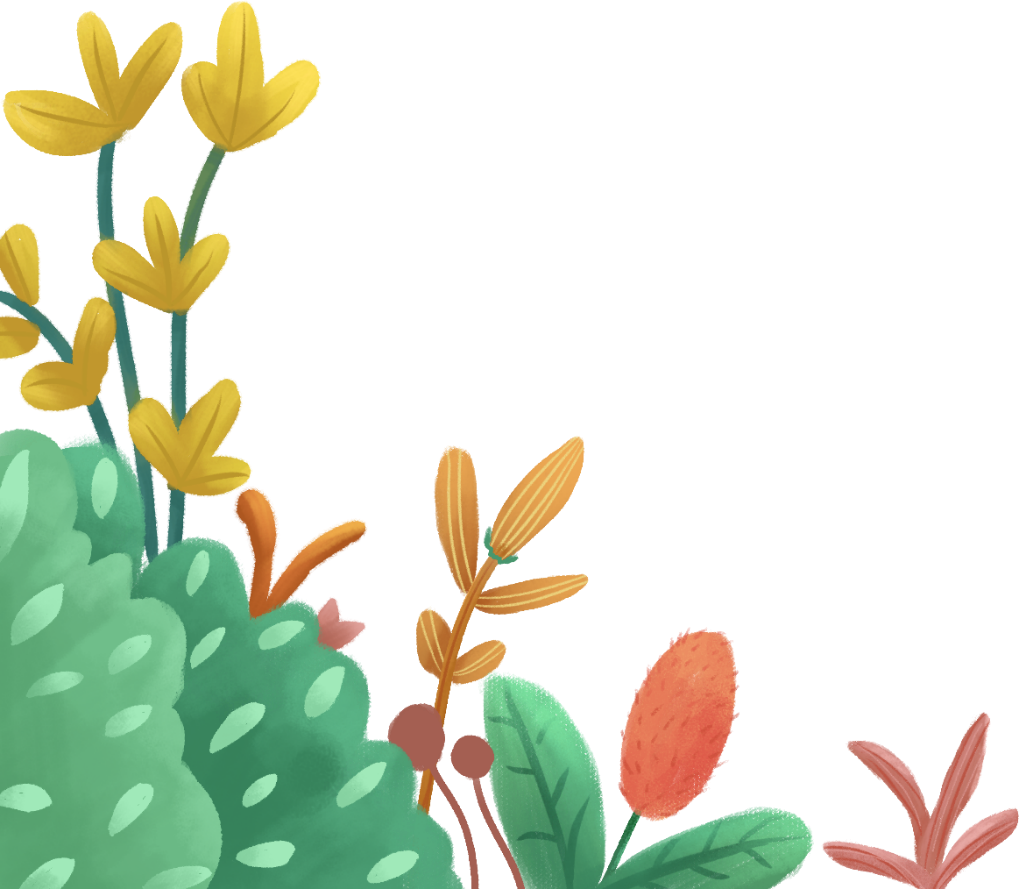 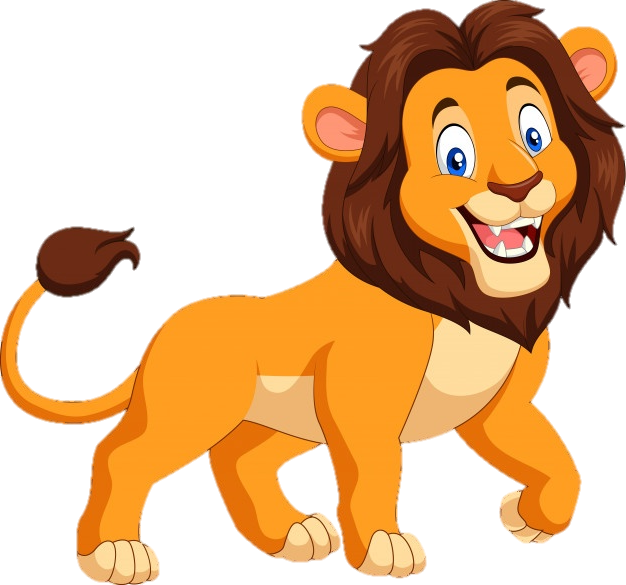 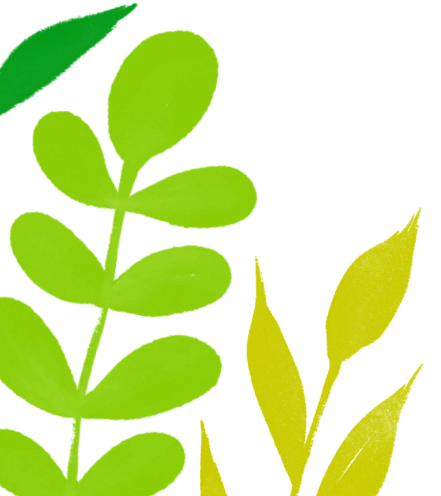 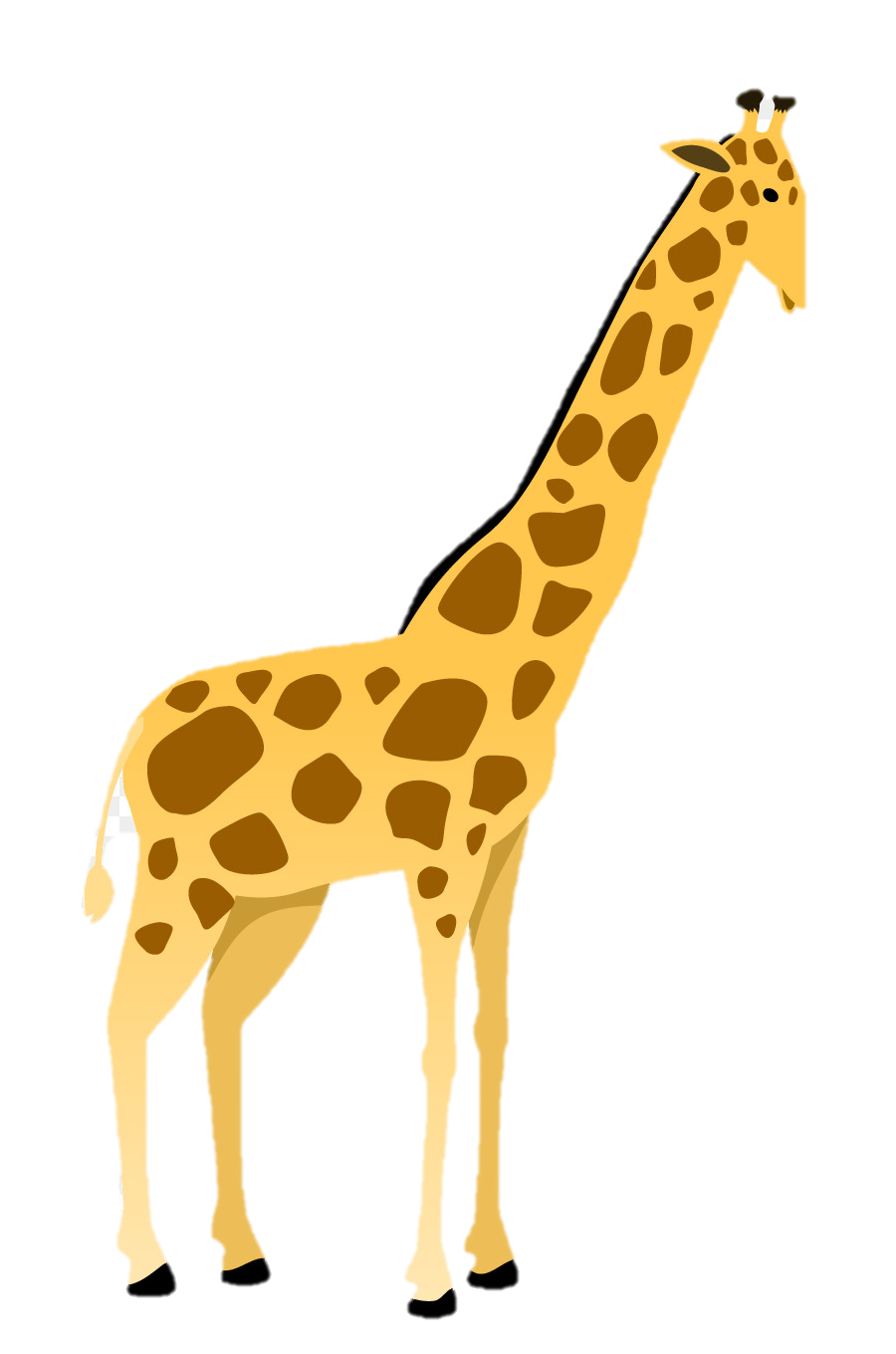 Giúp hươu cao cổ giải bài tập 3 để đến thăm nhà Hươu nhé!
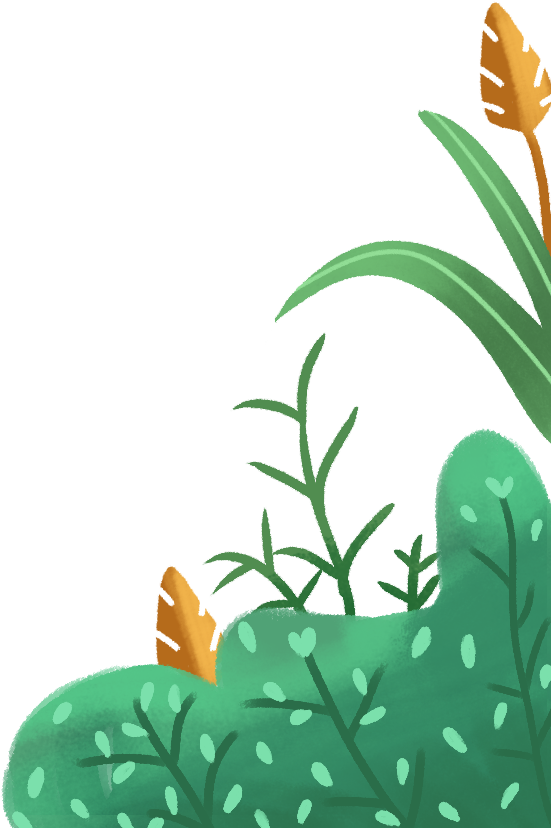 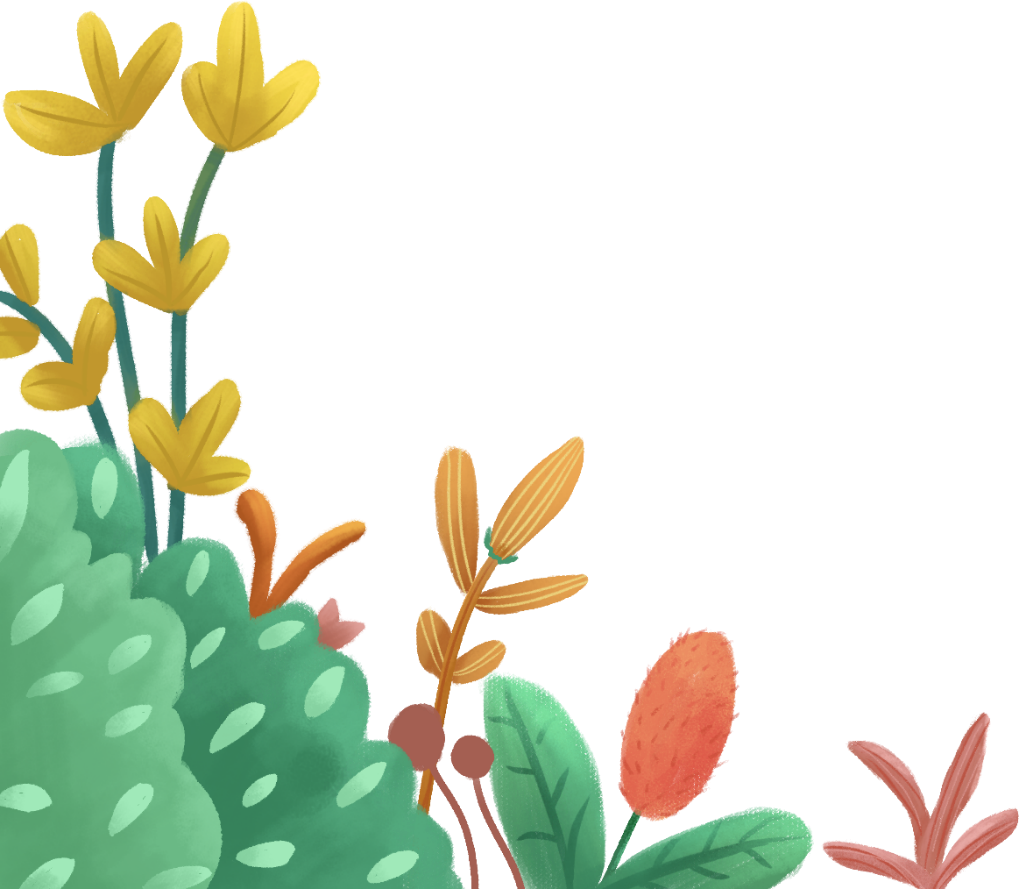 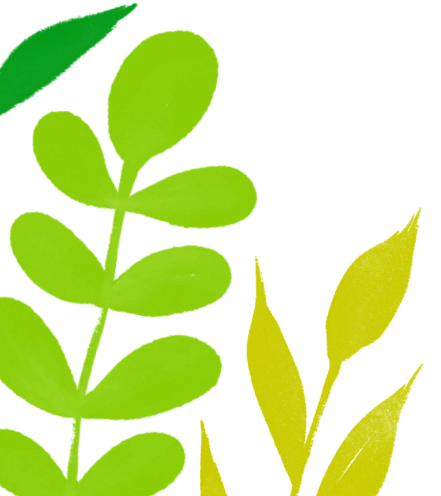 3
Tìm phân số thích hợp (theo mẫu).
a)
B)
K
C
I
B
A
H
?
?
?
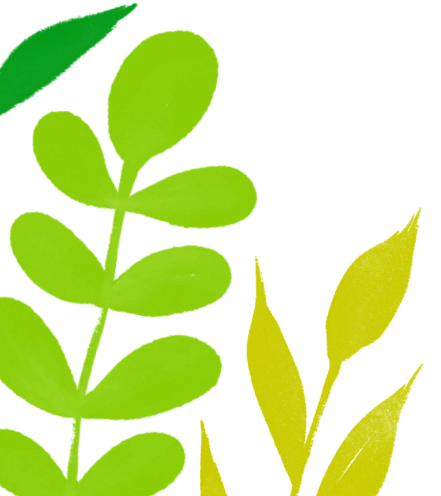 Hãy giúp ngựa vằn giải bài tập 4 nhé!
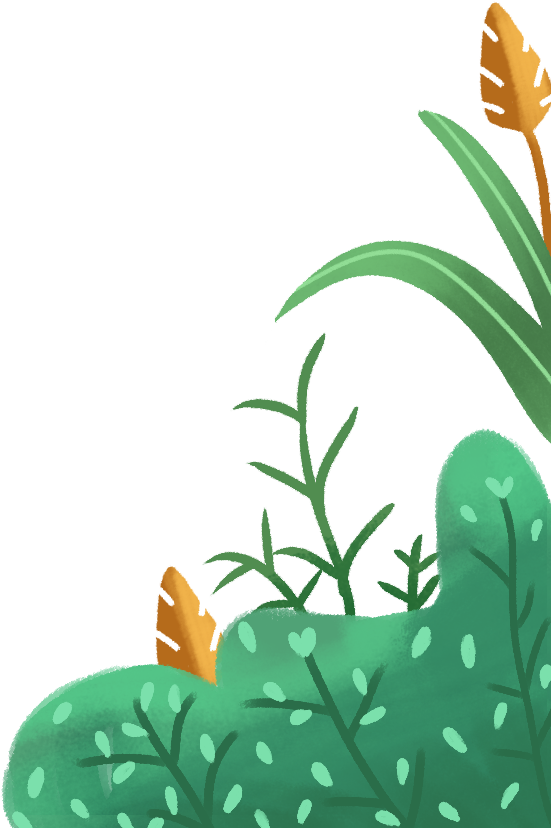 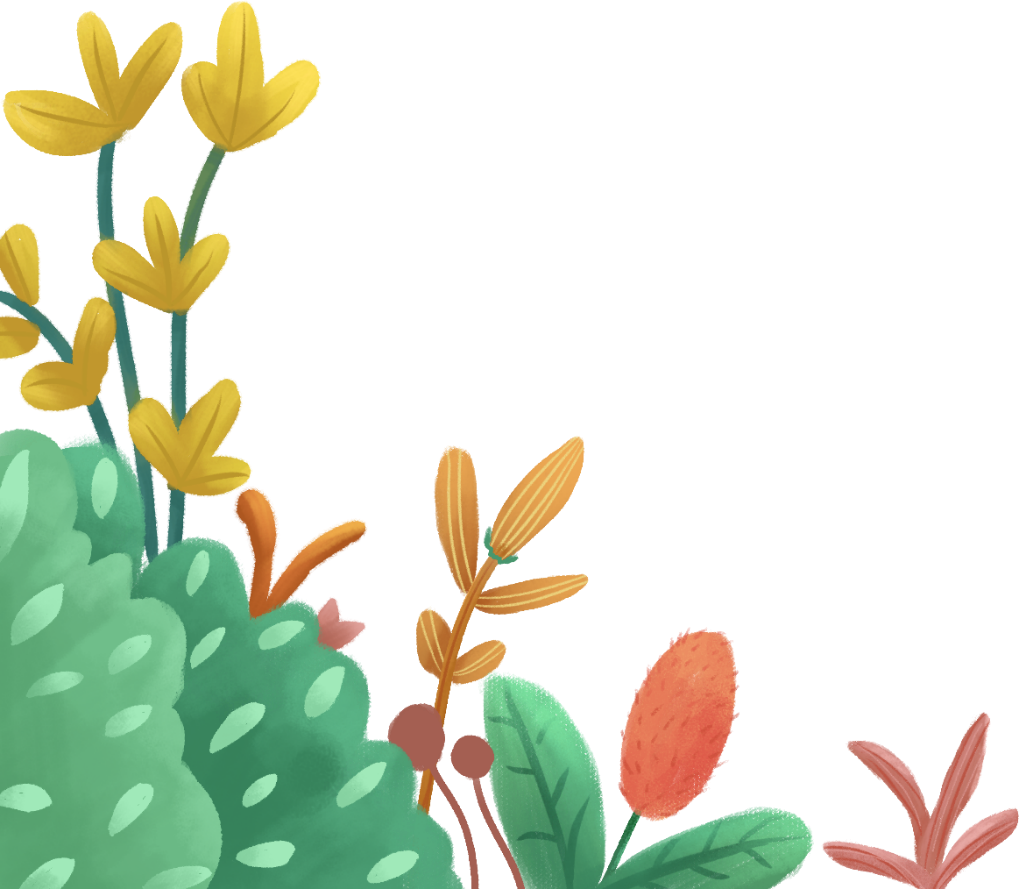 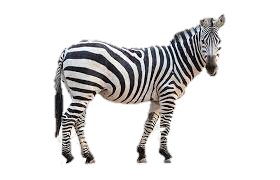 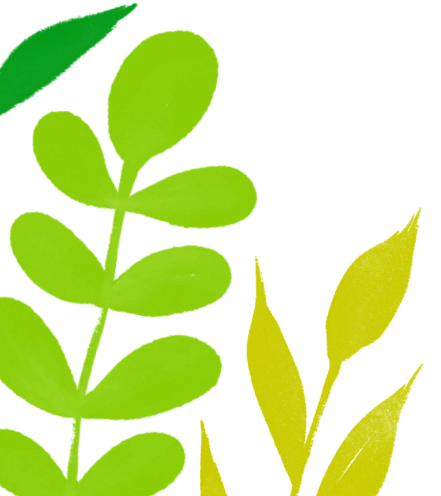 4
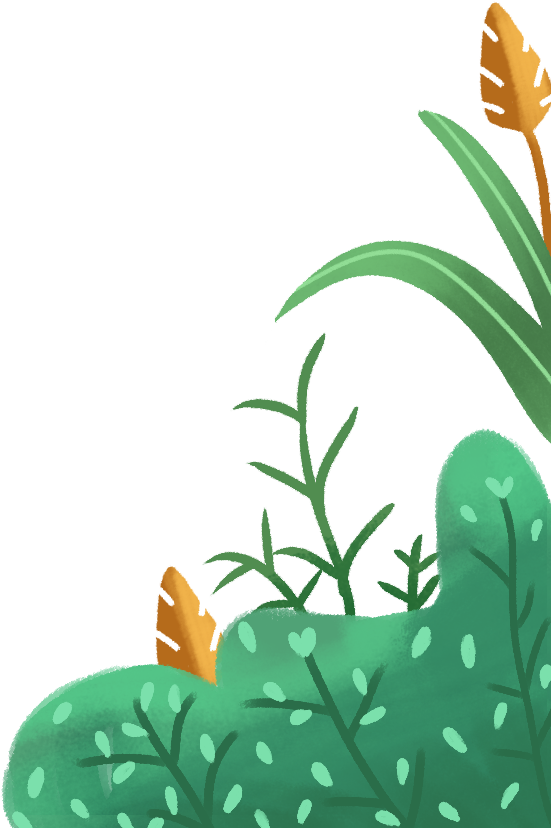 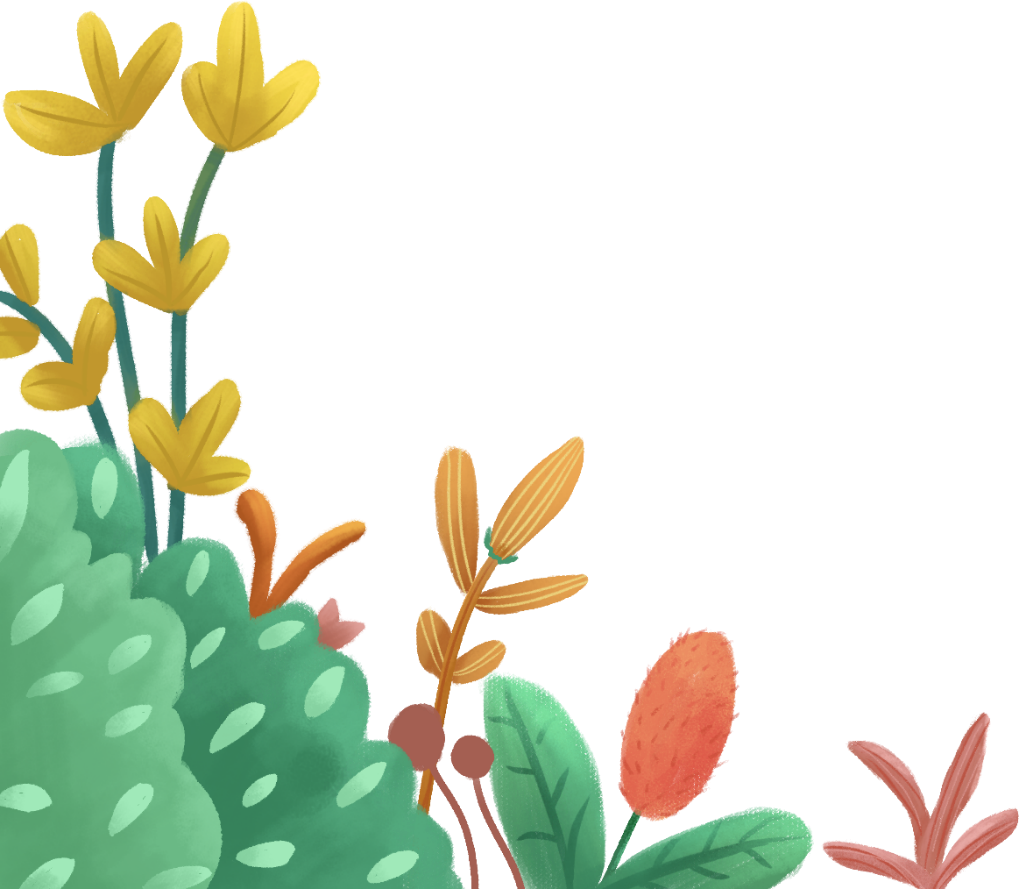 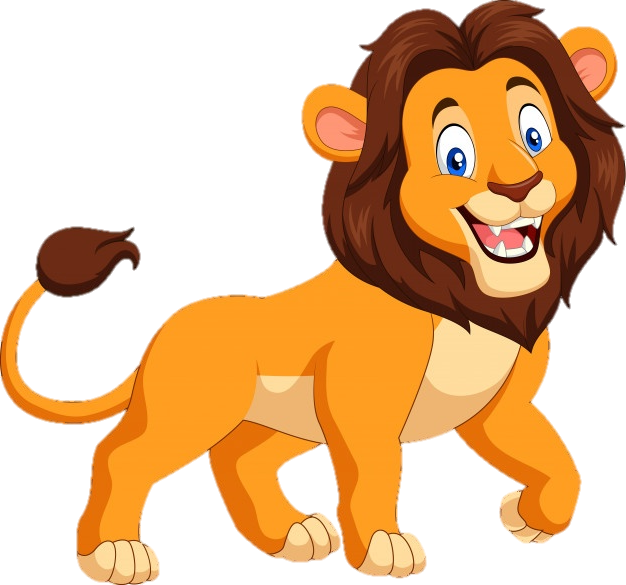 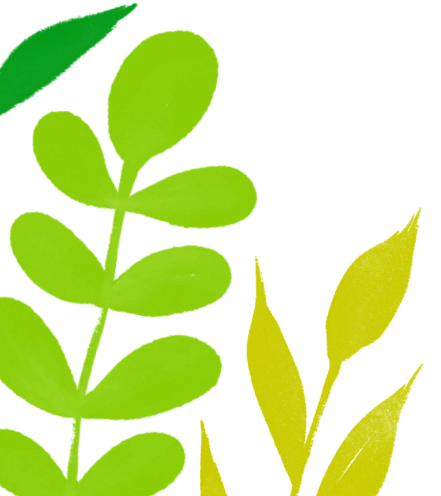 Cuối cùng giúp Thỏ giải bài tập 5 để đến thăm nhà Thỏ nhé!
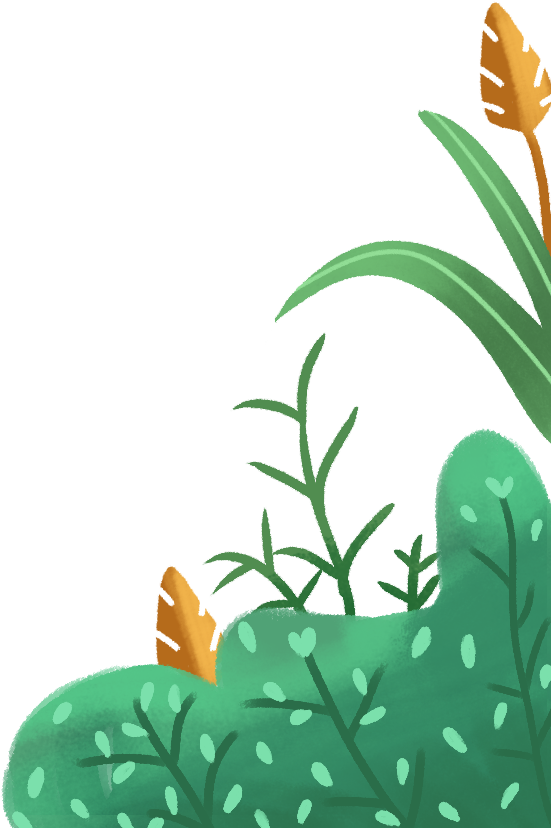 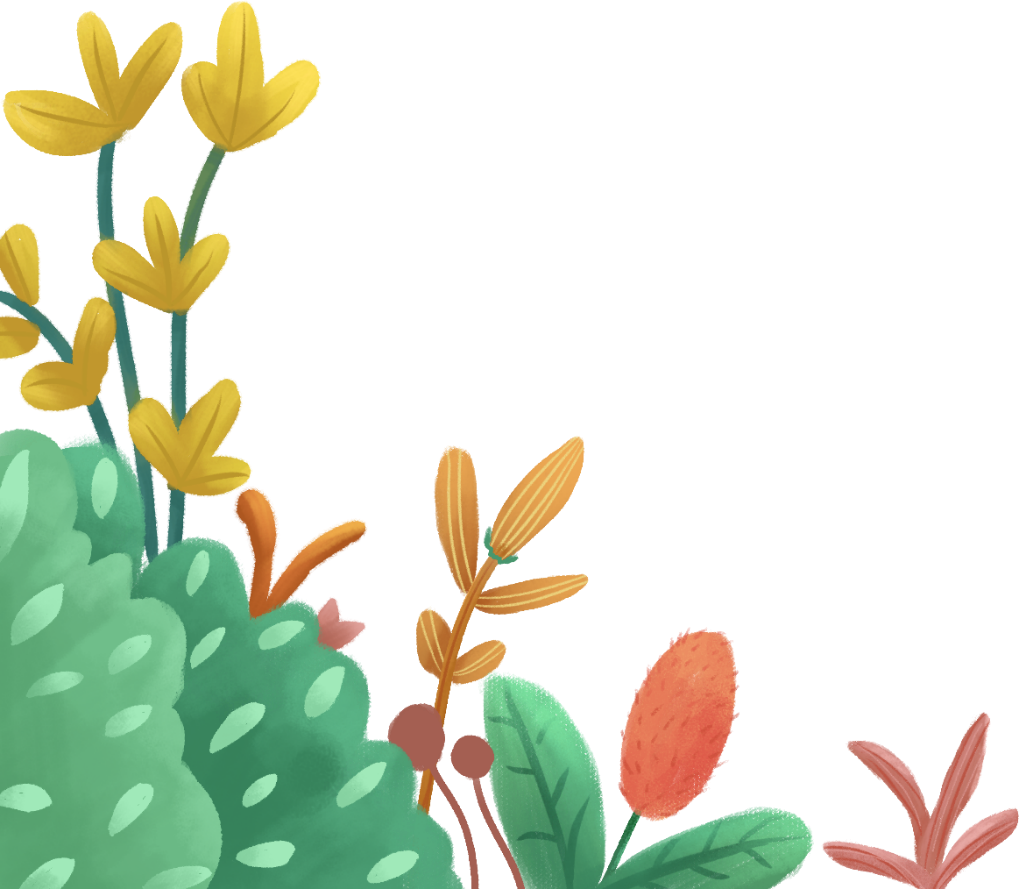 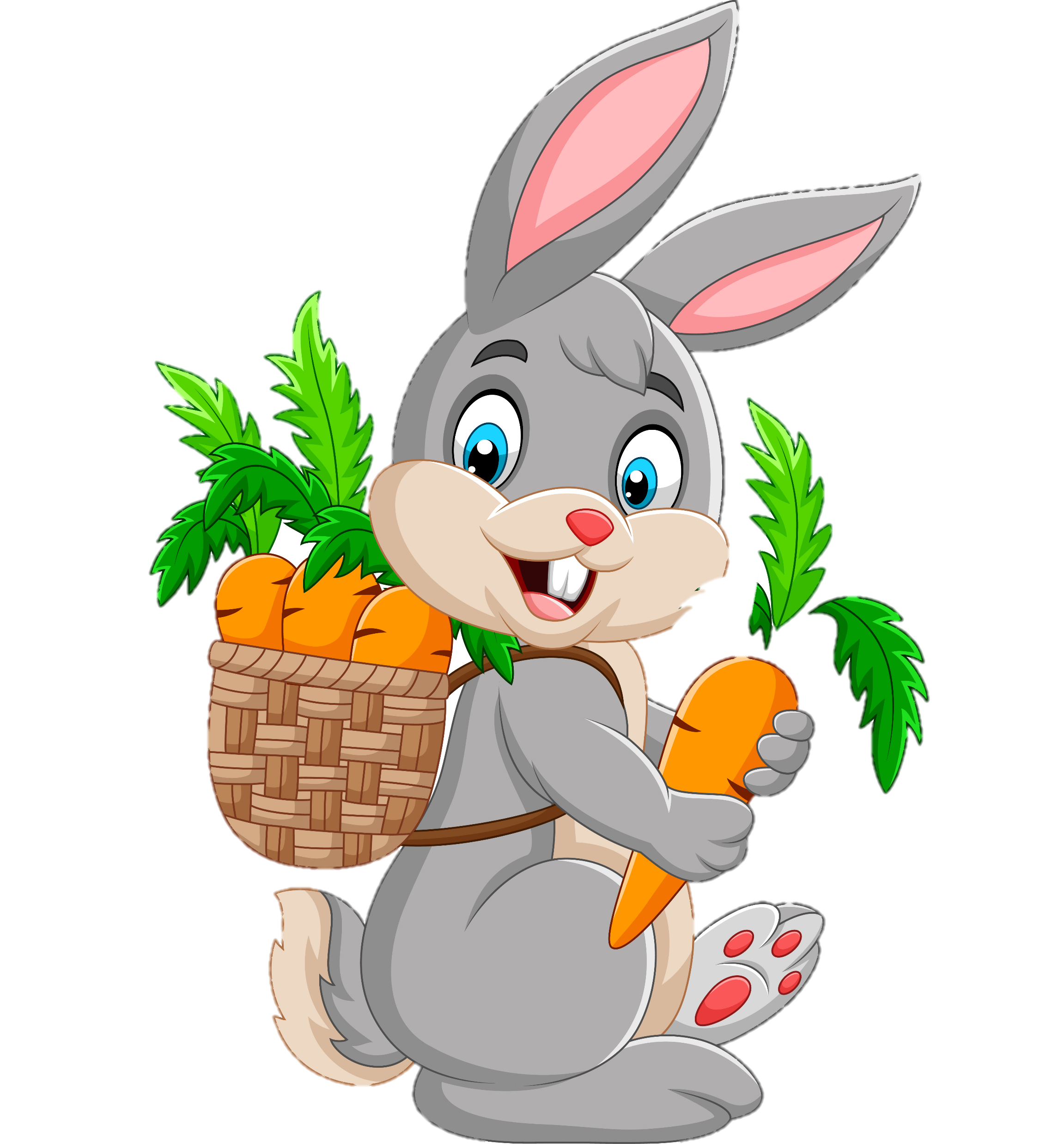 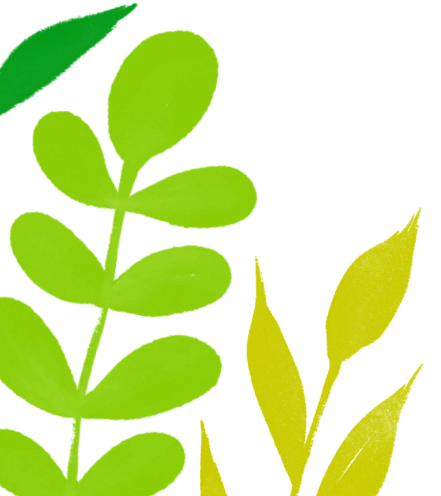 Đố em
5
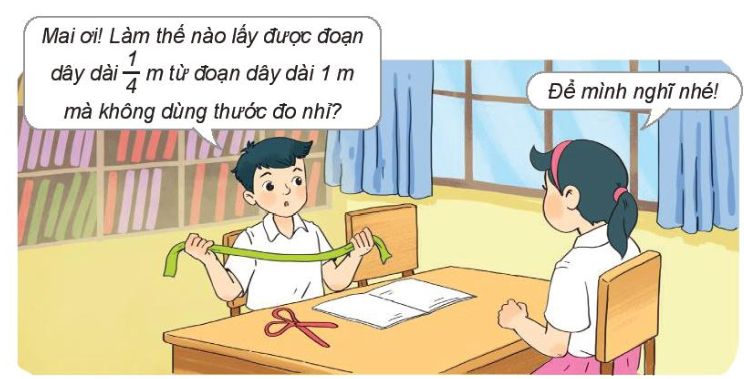 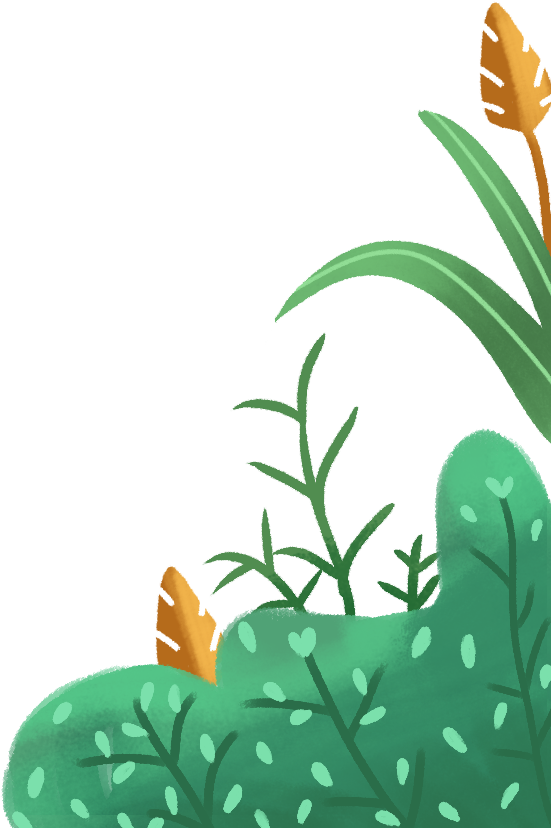 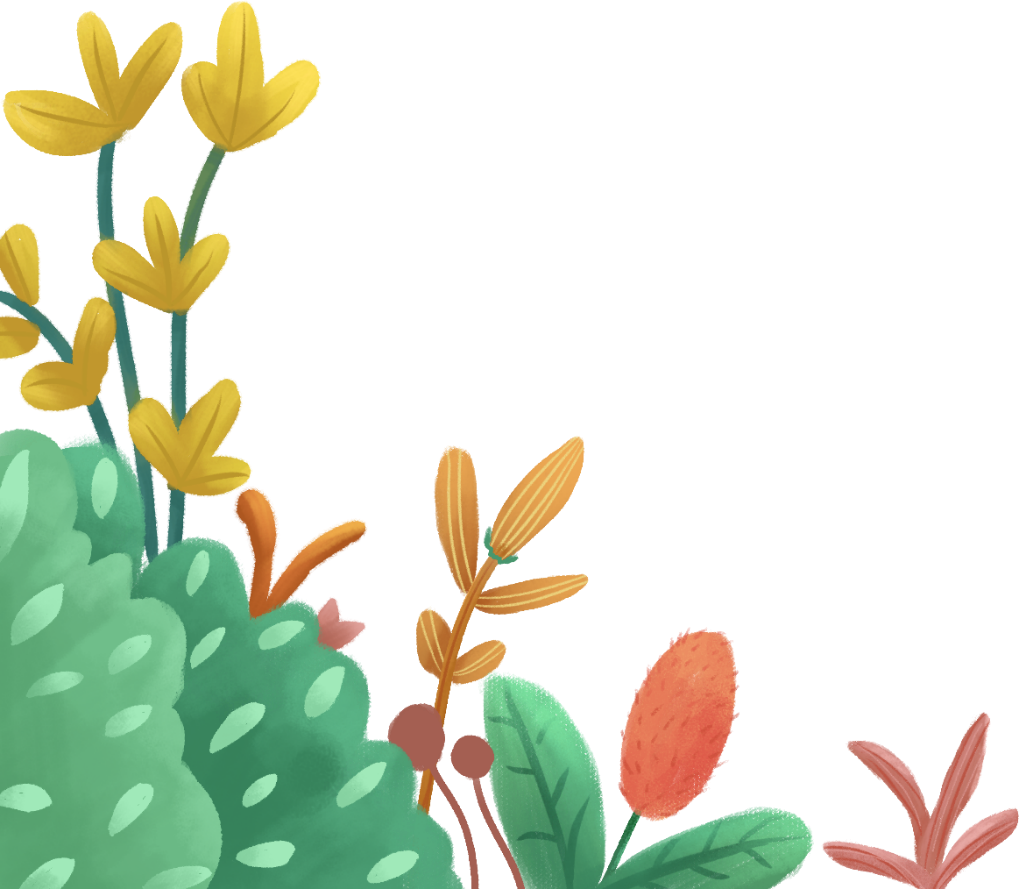 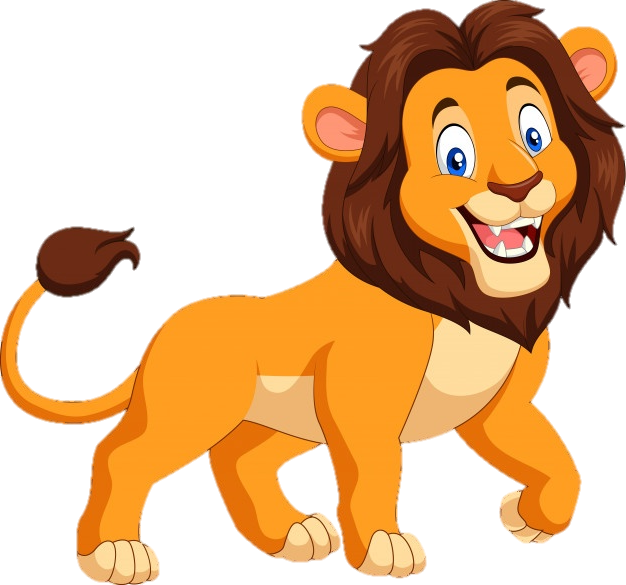 Em hãy cùng Mai tìm cách giúp Nam.
=> Gập đoạn dây để chia đều đoạn dây thành 4 phần và cắt lấy 1 phần.
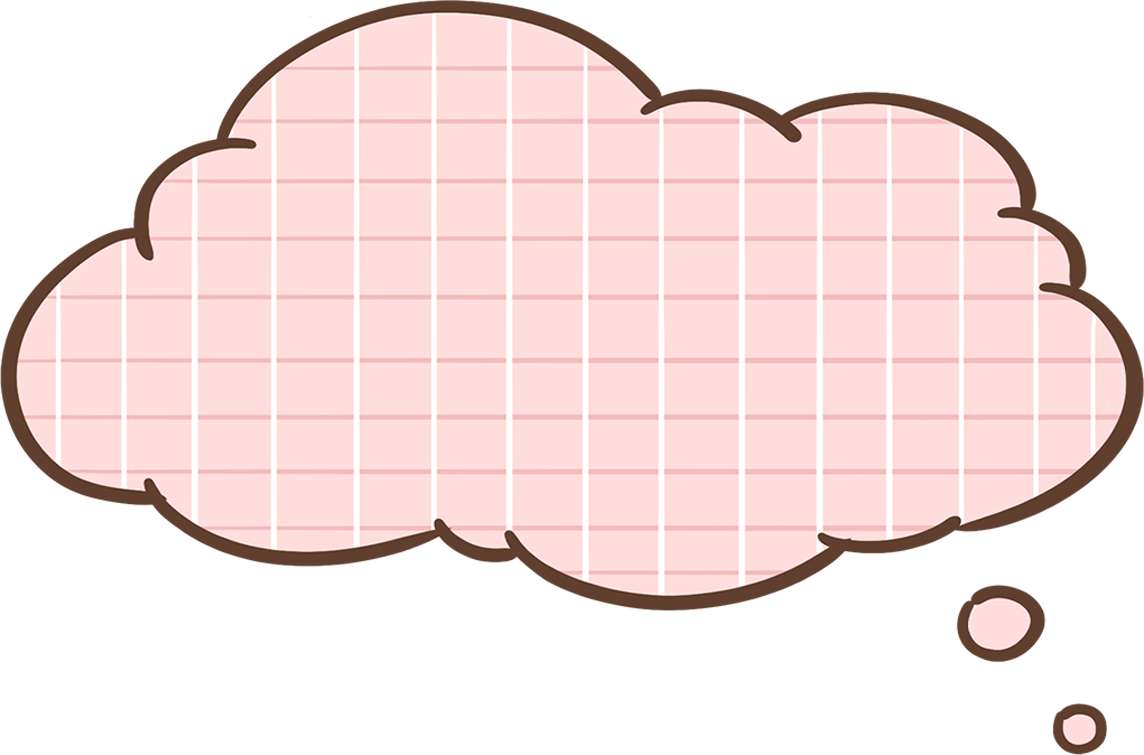 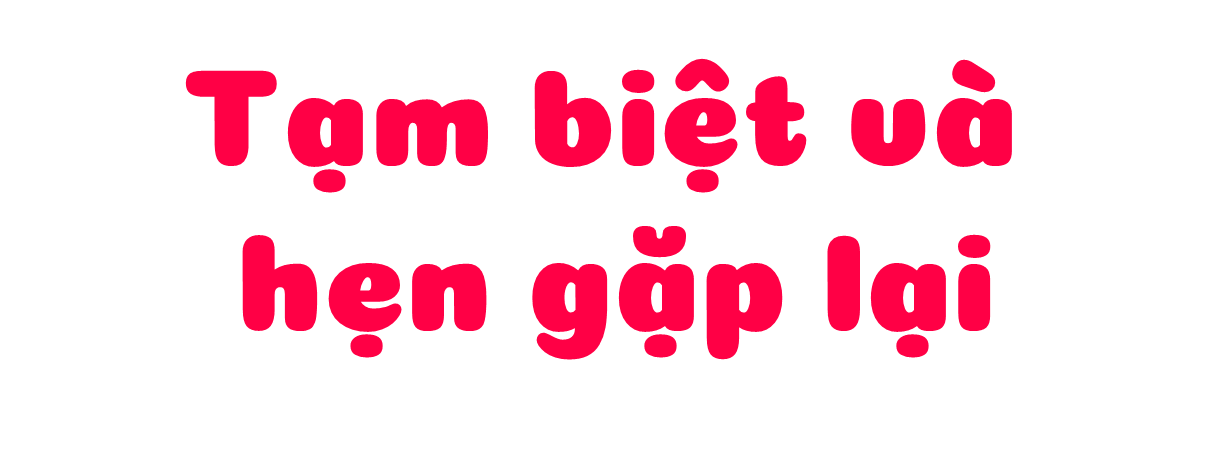